Astellas Urology INSIGHT Webinar
Management of OAB and LUTS: Updates on the EAU guidelines and the recent evidence
Friday, 17th March 2023
Speaker introduction
Professor Christian Gratzke 
Professor and Chair, Department of Urology, Albert-Ludwigs-University, Freiburg, Germany 

Prof. Gratzke is a leading urologist with extensive experience in prostate cancer and benign prostate enlargement. His clinical interests also include LUTS and erectile dysfunction. Prof. Gratzke is a fellow of the European Board of Urology, a member of the European Association of Urology (EAU) as well as a member of the German working group on male LUTS. He has published more than 380 articles in peer-reviewed journals, authored 15 book chapters and is the recipient of several awards including the EAU Crystal Matula Award (2017).
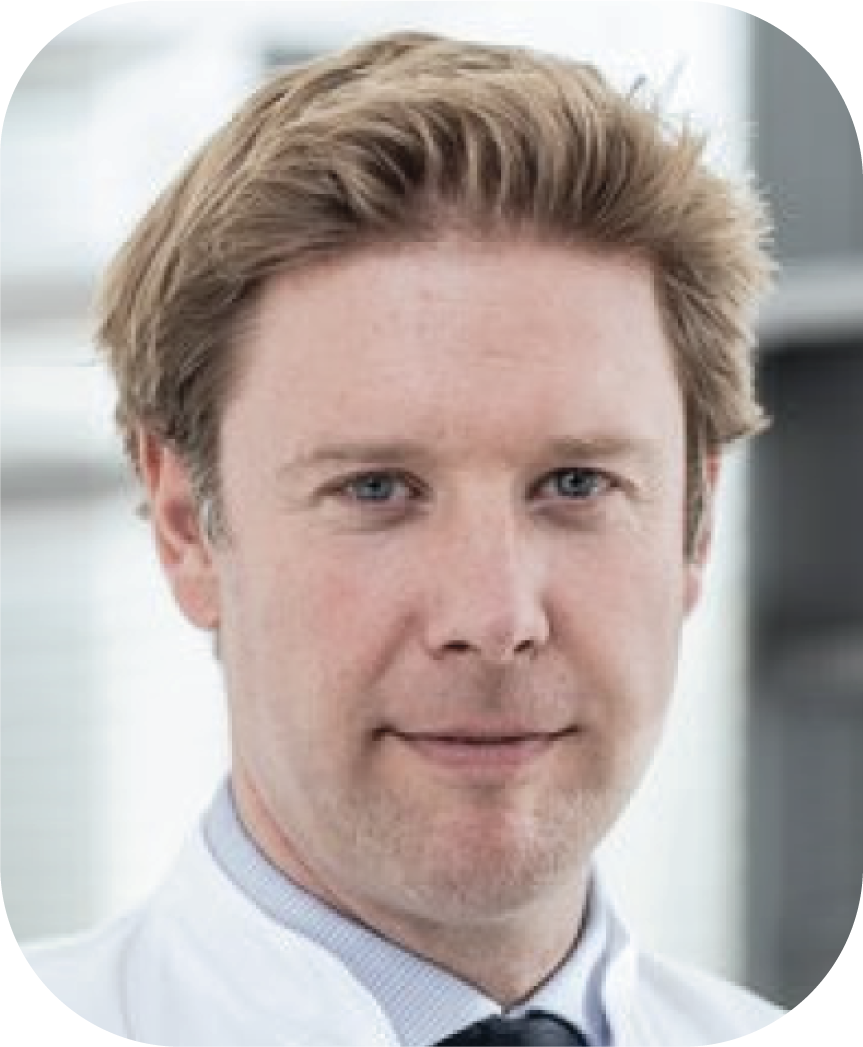 Product Label Disclaimer
The content of this presentation is aligned with the authorised use of mirabegron in your country. 
These presentations include products/indications which may not be approved in your country. Physicians should take into account the patient’s individual circumstances and consult the approved product information before prescribing.
Astellas’ products availability, starting dose and indications may vary from country to country. These presentations are prepared solely for education of the healthcare professionals and does not necessarily reflect the opinions or recommendations of the sponsor. 
Astellas prohibits the promotion of unapproved drug usage and complies with all applicable laws, regulations, and company policies.
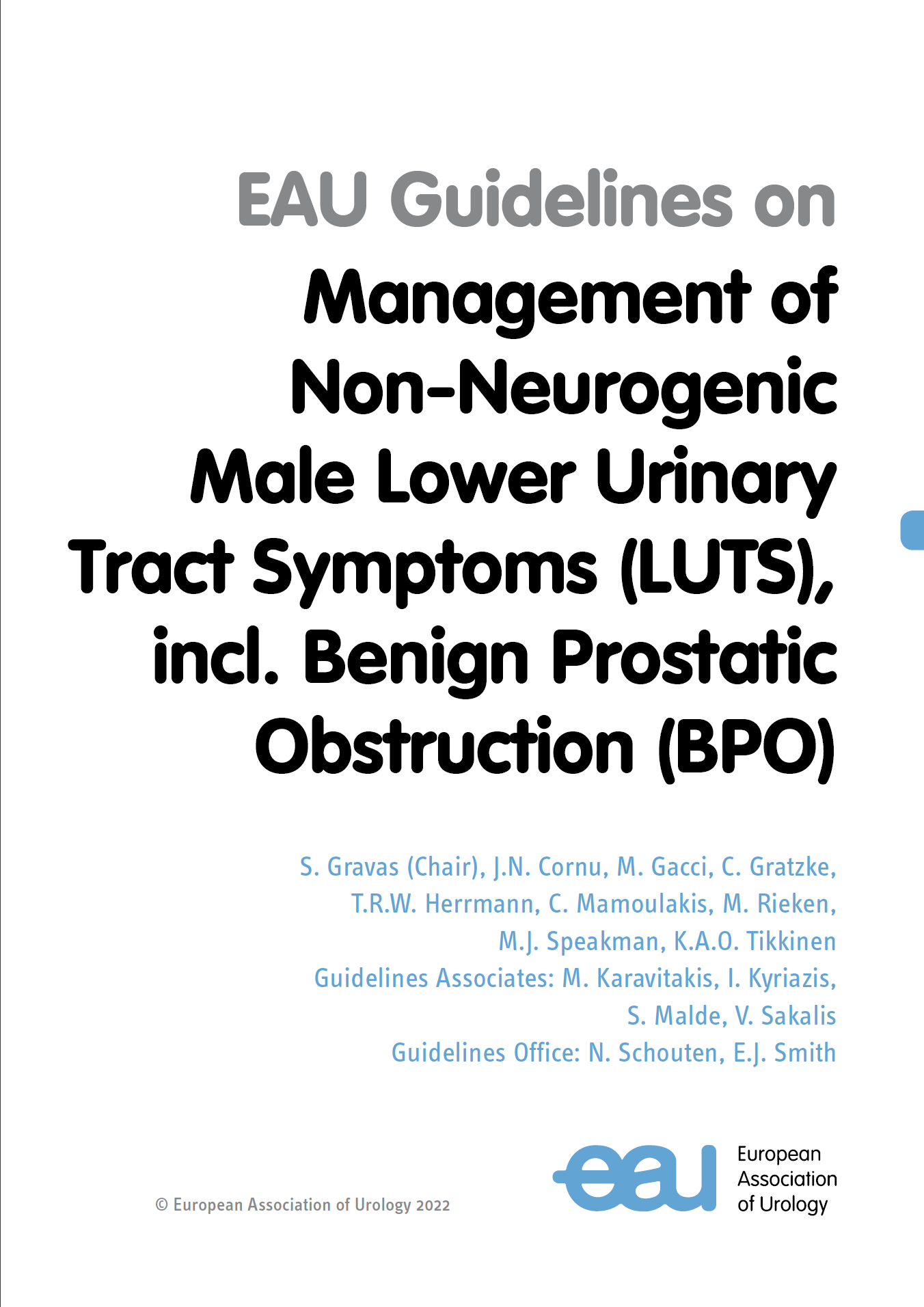 Management of OAB and LUTS: A review of the 2022 updates in the EAU guidelines
Professor Christian Gratzke 
Professor and Chair, Department of Urology, Albert-Ludwigs-University, Freiburg, Germany
MAT-ZA-BET-2023-00016
Male LUTS: Major Updates 2022
Addition of new references (covering a time frame between 01-May-2019 and 01-May-2021)
Addition of 5.2.7.3 α1-blockers + Beta-3 agonist
Addition of 5.6 Management of male urinary incontinence
EAU Guidelines on management of non-neurogenic male lower urinary tract symptoms (LUTS), incl. benign prostatic obstruction (BPO). European Association of Urology. 2022. Available at: https://d56bochluxqnz.cloudfront.net/documents/full-guideline/EAU-Guidelines-on-Non-Neurogenic-Male-LUTS-2023.pdf. Accessed 8 March 2023
Key features of LUTS
Prevalence and impact on QoL
Occurs in majority of males aged ≥40 years
Impaired QoL
Considerable economic burden
Lower urinary tract symptoms (LUTS)
Key symptoms
Voiding symptoms
Post-micturition symptoms
Overactive bladder (OAB)
Storage symptoms
Chapple C, et al. Adv Ther. 2017;34:1953-65.
[Speaker Notes: Speaker notes:LUTS is a highly prevalent condition, occurring in more than 50% of males aged 40 years and above.
It causes major Quality of life impairment and a considerable economic burden
There are several ways to assess LUTS, including clinical history, such as bladder diary, IPSS, VPSS and urodynamic test

The defining features of LUTS are voiding symptoms, post-micturition symptoms and storage symptoms, a subset of which is overactive bladder.]
Overactive bladder (OAB): Overview
“Urgency, with or without urgency incontinence, usually associated with increased daytime frequency and/or nocturia1”
Key symptoms2 
Urgency: sudden, compelling desire to void that is difficult to defer 
Urgency incontinence: involuntary loss of urine preceded by urgency
Frequency: ≥8 micturitions/24 hours)
Nocturia: Waking up ≥2 times at night to void
Prevalent in 12%-20% of the population
Europe: 10%1; US: ~17%3; Asia: ~21%4
More common in older patients1 
73% of men and 75% of women in the EPIC study were <60 years of age1.
OAB can also be seen in combination with stress incontinence and other comorbidities.
1. Irwin et al. Eur Urol. 2006 Dec;50(6):1306-14. 2. D’Ancona C et al. Neurourol Urodyn. 2019;1–45. 3. Stewart et al. World J Urol. 2003 May;20(6):327-36. 4. Chuang YC et al. Low. Urin. Tract Symptoms. 2017;11:48-55
[Speaker Notes: Speaker notes:
OAB is defined as Urgency, with or without urgency incontinence, usually associated with increased daytime frequency and/or nocturia.

Key symptoms of OAB are 
Urgency: sudden, compelling desire to void that is difficult to defer 
Urgency incontinence: involuntary loss of urine preceded by urgency
Frequency: ≥8 micturitions/24 hours)
Nocturia: Waking up ≥2 times at night to void

OAB is prevalent in about 12-20% of the population, more commonly in the elderly. The EPIC study showed that 73% of men and 72% of women with OAB were older than 60 years.

Stress incontinence and other comorbidities are observed with OAB.]
Male LUTS: Diagnostic Evaluation (1/2)
Section 4.12   Urodynamics1
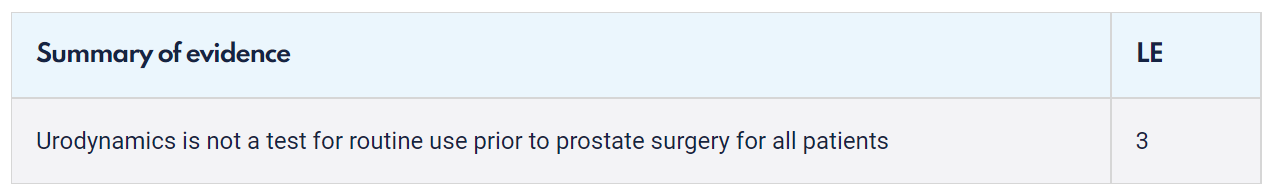 UPSTREAM study2
Routine diagnostic tests
Theory
By distinguishing BOO and DU with UDS, unnecessary surgery can be reduced2
Result (18 months after randomization)2
IPSS (primary outcome): Non-inferior
Surgery rates (key secondary outcome): No significant difference
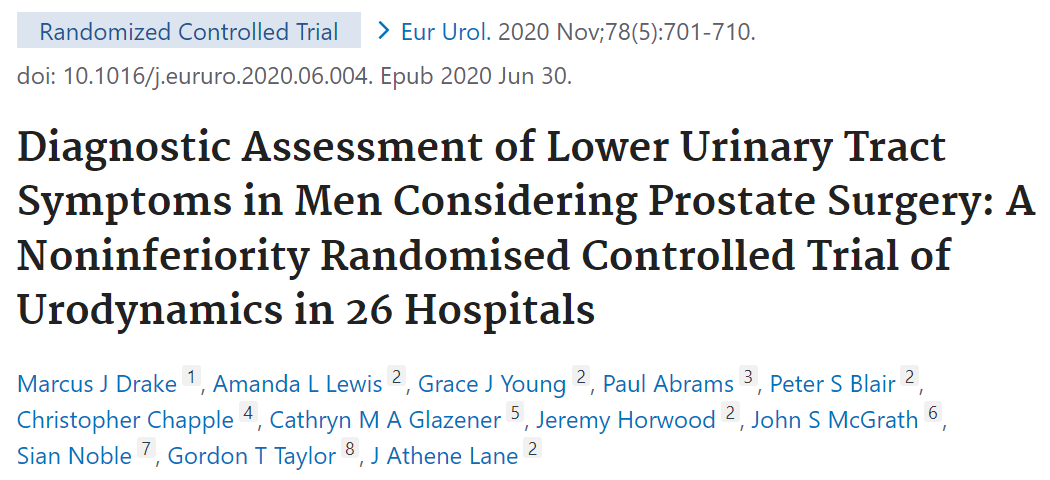 Routine diagnostic tests
+ urodynamics
BOO, bladder outlet obstruction; DU, detrusor underactivity; LUTS, lower urinary tract symptoms; UDS, urodynamics.1. EAU Guidelines on management of non-neurogenic male lower urinary tract symptoms (LUTS), incl. benign prostatic obstruction (BPO). European Association of Urology. 2022. Available at: https://d56bochluxqnz.cloudfront.net/documents/full-guideline/EAU-Guidelines-on-Non-Neurogenic-Male-LUTS-2023.pdf. Accessed 8 March 2023. 2. Drake MJ, et al. Eur Urol. 2020 Nov;78(5):701-710
[Speaker Notes: First is the update of the diagnostic method. One piece of evidence has been added to the Urodynamics section. According to the content, “It is not necessary to perform UDS on all patients before prostate surgery.” What does this mean?]
Male LUTS: Diagnostic Evaluation (2/2)
Section 4.14   Novel assessment1
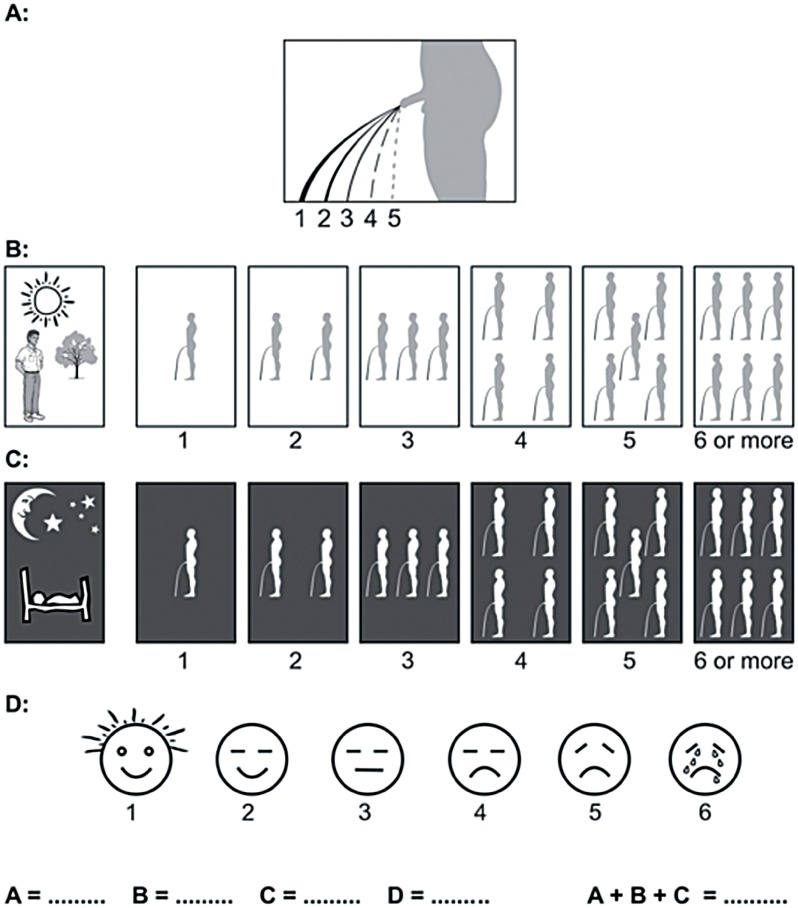 4.14.1   Visual prostate symptom score (VPSS)1
4.14.2   Micro-RNA1
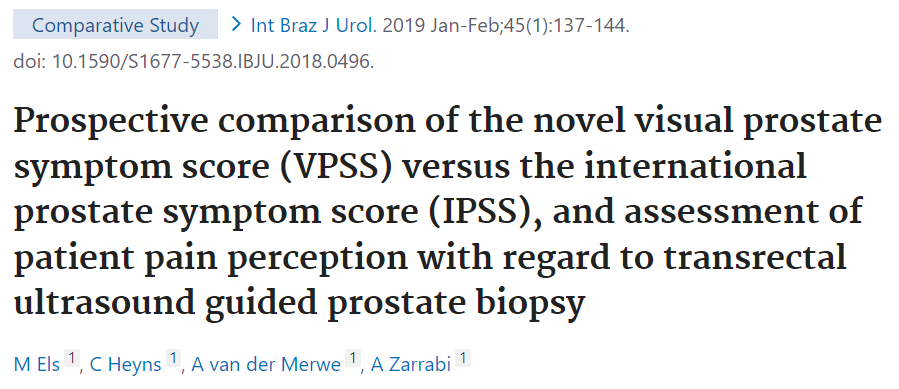 Statistically significant correlations between the VPSS and IPSS [correlation coefficient (r) = 0.802]2
IPSS, International Prostate Symptom Score; LUTS, lower urinary tract symptoms; RNA, ribonucleic acid.1. EAU Guidelines on management of non-neurogenic male lower urinary tract symptoms (LUTS), incl. benign prostatic obstruction (BPO). European Association of Urology. 2022. Available at: https://d56bochluxqnz.cloudfront.net/documents/full-guideline/EAU-Guidelines-on-Non-Neurogenic-Male-LUTS-2023.pdf. Accessed 8 March 2023. 2. Els M, et al. Int Braz J Urol. 2019 Jan-Feb;45(1):137-144.
[Speaker Notes: And new diagnostic methods have been introduced. The first is the VPSS questionnaire. Do you remember IPSS? You can think of it as a visual representation of IPSS, and it looks like this. It is said that it was developed so that even people who cannot read can write by visually expressing the intensity of urine, the number of urinations during the day and night, and the quality of life. Micro-RNA is mainly used for the diagnosis of cancer, but it is said that it has the potential to be applied to benign prostatic hyperplasia.]
Non-pharmacological disease management in LUTS
Conservative management and other therapies
Surgical intervention
Resection
Behavioural and dietary modifications

For men with LUTS lifestyle advice and self-care information prior to, or concurrent with, treatment
Watchful waiting

For men with mild/moderate symptoms, minimally bothered by their symptoms
Phytotherapy (plant extracts)

Cucurbita pepo L, semen (pumpkin seed)
Serenoa repens, fructus (saw palmetto, fruit)
Serenoa repens, fructus (saw palmetto, fruit)
Non-ablative techniques
Alternative ablative techniques
Enucleation
Vaporisation
LUTS, lower urinary tract symptoms.EAU Guidelines on management of non-neurogenic male lower urinary tract symptoms (LUTS), incl. benign prostatic obstruction (BPO). European Association of Urology. 2022. Available at: https://d56bochluxqnz.cloudfront.net/documents/full-guideline/EAU-Guidelines-on-Non-Neurogenic-Male-LUTS-2023.pdf. Accessed 8 March 2023.
[Speaker Notes: For patients who do not respond adequately to these conservative therapies, pharmacological therapy is often necessary, ranging from neuromodulative therapies such as antimuscarinics to chemodenervation therapies such as botulinum toxin.]
Updates to the EAU guidelines for the management of non-neurogenic male LUTS: Conservative treatment
Section 5.1   Conservative treatment1
5.1.2   Behavioral and dietary modifications1
Analyses based on 8 studies among 1,006 adult men
(7 were judged to be at high risk in more than 1 domain of bias)2

IPSS reduction
vs. drug therapy: mean difference=0.0; 95% CI, –2.0 to 2.0; 3 studies2
Additional benefit to drug therapy: MD=–2.3; 95% CI, –4.1 to –0.5; 1 study2
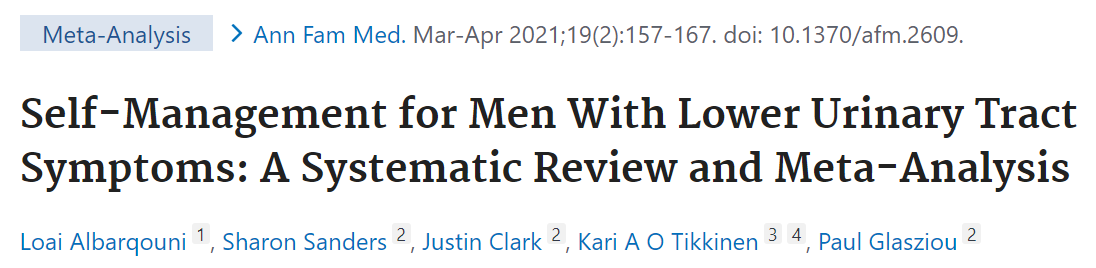 EAU, European Association of Urology; IPSS, International Prostate Symptom Score; LUTS, lower urinary tract symptoms.1. EAU Guidelines on management of non-neurogenic male lower urinary tract symptoms (LUTS), incl. benign prostatic obstruction (BPO). European Association of Urology. 2022. Available at: https://d56bochluxqnz.cloudfront.net/documents/full-guideline/EAU-Guidelines-on-Non-Neurogenic-Male-LUTS-2023.pdf. Accessed 8 March 2023. 2. Albarqouni L, et al. Ann Fam Med. 2021;19(2):157-167.
Pharmacological disease management in LUTS1
α1-adrenoceptor antagonists 

For men with moderate-to-severe LUTS
5α-reductase inhibitors

For men with moderate-to-severe LUTS and at risk of disease progression (prostate volume >40 mL)
Phosphodiesterase 5 inhibitors

For men with moderate-to-severe LUTS with or without erectile dysfunction
Muscarinic receptor antagonists

For men with moderate-to-severe LUTS with mainly bladder storage symptoms
Not recommended in OAB with a post-void residual volume (PVR) >150 mL
β-3 agonist

For men with moderate-to-severe LUTS with mainly bladder storage symptoms
Alfuzosin, doxazosin, silodosin, tamsulosin, terazosin, naftopidil
Dutasteride, finasteride
Darifenacin, fesoterodine, oxybutynin, propiverine, solifenacin, tolterodine, trospium chloride
Mirabegron
Tadalafil
LUTS, lower urinary tract symptoms.1. EAU Guidelines on management of non-neurogenic male lower urinary tract symptoms (LUTS), incl. benign prostatic obstruction (BPO). European Association of Urology. 2022. Available at: https://d56bochluxqnz.cloudfront.net/documents/full-guideline/EAU-Guidelines-on-Non-Neurogenic-Male-LUTS-2023.pdf. Accessed 8 March 2023.
[Speaker Notes: Key classes of pharmacological treatments recommended for the treatment of male LUTS]
Updates to the EAU guidelines for the management of non-neurogenic male LUTS: Pharmacological treatment
Section 5.2  Pharmacological treatment1
5.2.1   α1-Adrenoceptor antagonists (α1-blockers)1
Efficacy:
Prostate size does not affect α1-blocker efficacy in studies with follow-up periods of less than one year, but α1-blockers do seem to be more efficacious in patients with smaller prostates (<40 mL) in longer-term studies. The efficacy of α1-blockers is similar across age groups1.
A pooled analysis of phase III and IV trials of silodosin 8 mg demonstrated that improvements in total, storage, voiding, and QoL IPSS scores were similar for the severe and not severe LUTS cohorts1.
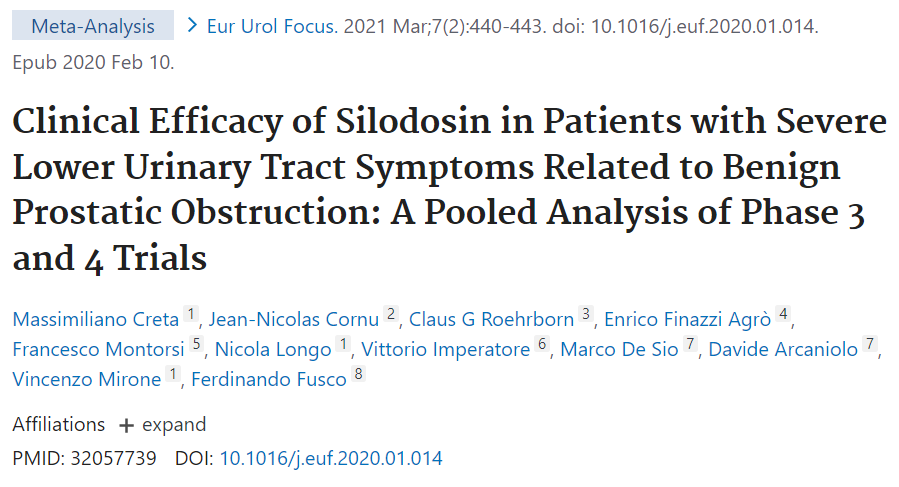 Two or more of the following criteria was adopted to define severity2: 
Total IPSS 20-35 
QoL score 5-6 
Qmax <5ml/s or PVR volume ≥100ml 
Prostate volume ≥50ml
EAU, European Association of Urology; IPSS, International Prostate Symptom Score; LUTS, lower urinary tract symptoms; QoL, quality of life; Qmax, maximum urinary flow; PVR, post void residual volume.1. EAU Guidelines on management of non-neurogenic male lower urinary tract symptoms (LUTS), incl. benign prostatic obstruction (BPO). European Association of Urology. 2022. Available at: https://d56bochluxqnz.cloudfront.net/documents/full-guideline/EAU-Guidelines-on-Non-Neurogenic-Male-LUTS-2023.pdf. Accessed 8 March 2023. 2. Creta M, et al. Eur Urol Focus. 2021 Mar;7(2):440-443.
Updates to the EAU guidelines for the management of non-neurogenic male LUTS: Pharmacological treatment
Section 5.2  Pharmacological treatment1
5.2.2   5α-reductase inhibitors1
Tolerability and safety:
In a British-Taiwanese population-based cohort study, the risk of type II diabetes was higher in men with 5α-reductase inhibitors than in men receiving tamsulosin but did not differ between dutasteride and finasteride1.
Hazard ratios of incident type 2 diabetes mellitus in the UK CPRD and Taiwanese NHIRD cohorts2
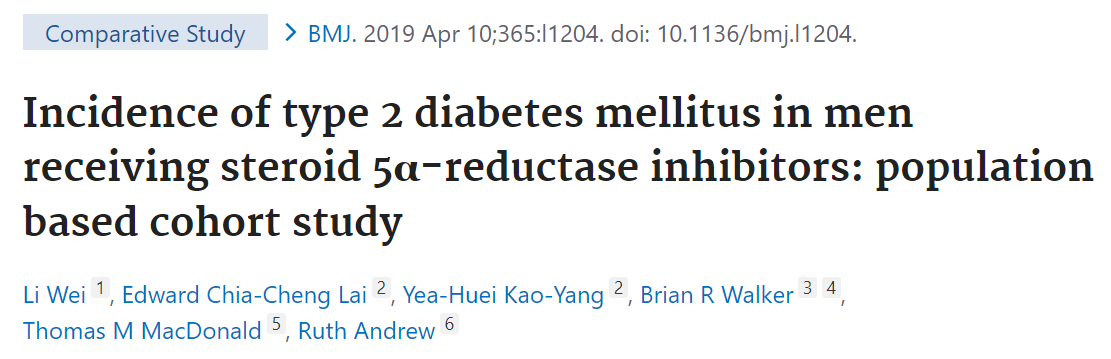 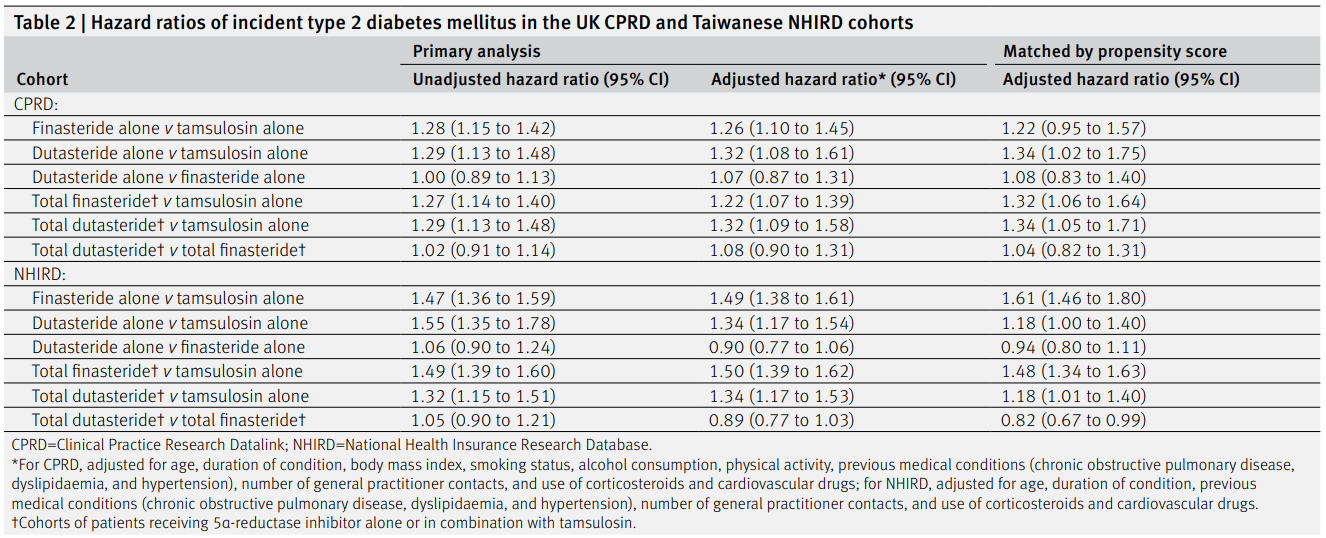 CI, confidence interval; EAU, European Association of Urology; IPSS, International Prostate Symptom Score; LUTS, lower urinary tract symptoms; NHIRD, National Health Insurance Research Database; QoL, quality of life; Qmax, maximum urinary flow; PVR, post void residual volume; UK CPRD, UK Clinical Practice Research Datalink.1. EAU Guidelines on management of non-neurogenic male lower urinary tract symptoms (LUTS), incl. benign prostatic obstruction (BPO). European Association of Urology. 2022. Available at: https://d56bochluxqnz.cloudfront.net/documents/full-guideline/EAU-Guidelines-on-Non-Neurogenic-Male-LUTS-2023.pdf. Accessed 8 March 2023. 2. Wei L, et al. BMJ. 2019 Apr 10;365:l1204.
Updates to the EAU guidelines for the management of non-neurogenic male LUTS: Pharmacological treatment
Section 5.2  Pharmacological treatment1
5.2.3   Muscarinic receptor antagonists1
Efficacy:
(Deleted) A significantly greater proportion of patients in the tolterodine ER plus tamsulosin group reported treatment benefit compared with the other three treatment groups.
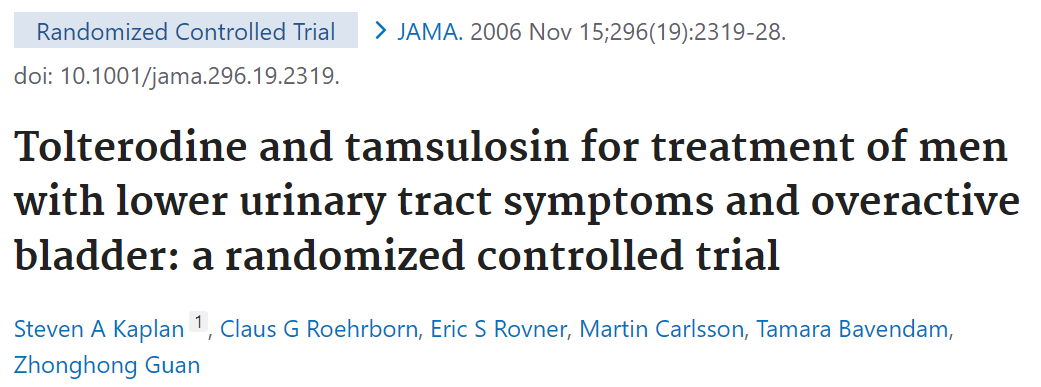 5.2.7   Combination therapies1
EAU, European Association of Urology; LUTS, lower urinary tract symptoms.1. EAU Guidelines on management of non-neurogenic male lower urinary tract symptoms (LUTS), incl. benign prostatic obstruction (BPO). European Association of Urology. 2022. Available at: https://d56bochluxqnz.cloudfront.net/documents/full-guideline/EAU-Guidelines-on-Non-Neurogenic-Male-LUTS-2023.pdf. Accessed 8 March 2023. 2. Kaplan SA, et al. JAMA. 2006;296(19):2319-28.
Inadequate management of LUTS with α1-adrenoreceptor antagonists
α1-blockers are guideline-recommended first-line pharmacotherapy for male LUTS and benign prostatic hyperplasia (BPH), regardless of prostate size1
However, failure to improve storage symptoms, including OAB, is commonly observed with first-line treatment of LUTS with α1-adrenoceptor antagonists1
Combination of a α1-blocker and antimuscarinic in patients with moderate-to-severe LUTS with insufficient relief of storage symptoms with monotherapy with either drug is guideline-recommended, except in case of PVR >150 mL2
LUTS, lower urinary tract symptoms; OAB, overactive bladder; PVR, post void residual volume.1. Kakizaki H et al. Eur Urol Focus. 2020;15;6(4):729-737. 2. EAU Guidelines on management of non-neurogenic male lower urinary tract symptoms (LUTS), incl. benign prostatic obstruction (BPO). European Association of Urology. 2022. Available at: https://d56bochluxqnz.cloudfront.net/documents/full-guideline/EAU-Guidelines-on-Non-Neurogenic-Male-LUTS-2023.pdf. Accessed 8 March 2023.
Updates to the EAU guidelines for the management of non-neurogenic male LUTS: Pharmacological treatment
Section 5.2  Pharmacological treatment1
5.2.4   Beta-3 agonist1
Efficacy:
(Moved to 5.2.7.3) Silodosin + fesoterodine vs. silodosin + mirabegron (add-on) 
(Moved to 5.2.7.3 & replaced by newer data) Tamsulosin + mirabegron (add-on)
Tolerability and safety:
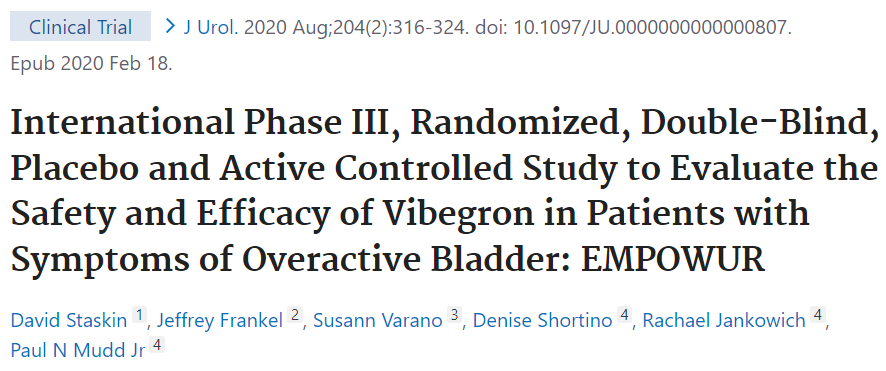 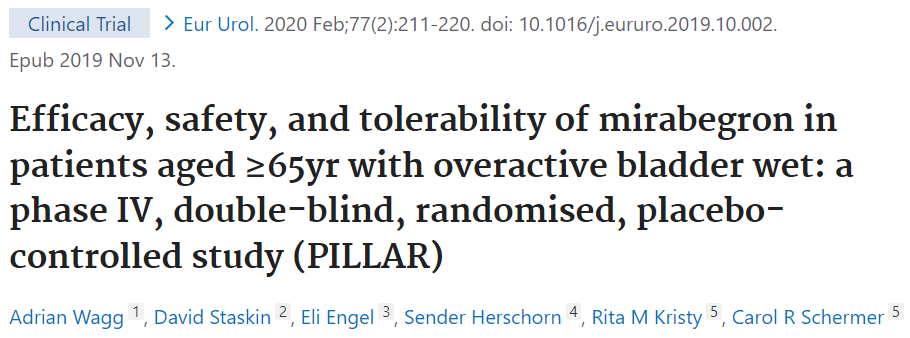 The phase III EMPOWUR trial comparing vibegron to placebo and tolterodine showed once daily 75 mg vibegron provided statistically significant reductions in micturitions, urgency episodes and UUI3. Treatment was well tolerated with a favourable safety profile3. However, the majority of the study population (85%) were female and vibegron is not yet licensed in Europe3.
The PILLAR phase IV study also showed that in a large population of 888 patients > 65 years (approx. 30% of males), mirabegron 50 mg was safe and effective2.
EAU, European Association of Urology; LUTS, lower urinary tract symptoms.1. EAU Guidelines on management of non-neurogenic male lower urinary tract symptoms (LUTS), incl. benign prostatic obstruction (BPO). European Association of Urology. 2022. Available at: https://d56bochluxqnz.cloudfront.net/documents/full-guideline/EAU-Guidelines-on-Non-Neurogenic-Male-LUTS-2023.pdf. Accessed 8 March 2023. 2. Wagg A, et al. Eur Urol. 2020;77(2):211-220. 3. Staskin D, et al. J Urol. 2020;204(2):316-324.
[Speaker Notes: PILLAR study will be described in more details within the next slides]
PILLAR Study: Study design and population
Phase 4, double-blind, randomized, placebo-controlled study (103 sites) across the USA and Canada
3-day micturition diaries completed at baseline and before Week 4, 8, and 12 (EoT) visit
Based on the 3-day micturition diary completed at baseline, OAB patients experiencing the following symptoms were randomized 1:1 to mirabegron/placebo, stratified by age <75/≥75 years 
≥1 incontinence episode
≥3 urgency episodes (PPIUS grade 3 or 4)
≥8 micturitions/24 hours on average
Mirabegron, flexible dosing regimen
25 mg with option to titrate to 50 mg at week 4 or 8
Placebo
Placebo run-in(2 weeks)
Treatment period
(12 weeks)
Follow-up phone call
(4 weeks after EoT)
Note: The study was powered for superiority of total mirabegron over placebo
EoT, end of treatment; OAB, overactive bladder syndrome; PPIUS, Patient Perception of Intensity of Urgency Scale; V, visit.Wagg A, et al. Eur Urol. 2020;77(2):211-220.
[Speaker Notes: Sources: adapted from CSR page 21 and p137 last paragraph and Wagg A et al., (2019) Eur Urol. https://doi.org/ 10.1016/j.eururo.2019.10.002 Figure 1]
Change in mean number of incontinence episodes and micturitions/24 h (FAS-I)
19
Micturitions/24 h
Incontinence episodes/24 h
Placebo3.4 (0.2)
n=430
Placebo10.5 (0.1)
n=430
Mirabegron total3.5 (0.2)
n=437
Mirabegron total10.6 (0.1)
n=437
Baseline, mean (SE):
Baseline, mean (SE):
-1.7
-1.5
Difference (SE): -0.6 (0.1)
P<0.001
Difference (SE): -0.7 (0.2)
P<0.001
Adjusted mean changes generated from ANCOVA models with treatment group, sex, age group (<75 or ≥75 years), and country as fixed factors and baseline value as a covariate.
ANCOVA, analysis of covariance; EoT, end of treatment; FAS-I, full analysis set incontinence; SE, standard error.Wagg A, et al. Eur Urol. 2020;77(2):211-220.
[Speaker Notes: Sources: CSR Tables 10 and 11 and Wagg A et al., (2019) Eur Urol. https://doi.org/ 10.1016/j.eururo.2019.10.002 Figure 3]
Change in mean number of micturitions/24h by treatment group (FAS-I)
20
Mirabegron 50 mg10.5 (0.2)
n=217
Placebo10.5 (0.1)
n=430
Mirabegron 25 mg10.7 (0.2)
n=220
Mirabegron total10.6 (0.1)
n=437
Baseline, mean (SE):
-1.7
P=0.705 versus placebo*
P<0.001 versus placebo
P<0.001 versus placebo*
Adjusted mean changes generated from ANCOVA models with treatment group, sex, age group (<75 or ≥75 years), and country as fixed factors and baseline value as a covariate. 
* The study was not powered to compare the separate mirabegron doses versus placebo.
ANCOVA, analysis of covariance; EoT, end of treatment; FAS-I, full analysis set incontinence; SE, standard error.Wagg A, et al. Eur Urol. 2020;77(2):211-220.
[Speaker Notes: Sources: CSR Table 10 and Wagg A et al., (2019) Eur Urol. https://doi.org/ 10.1016/j.eururo.2019.10.002 Figure 4A]
Updates to the EAU guidelines for the management of non-neurogenic male LUTS: Pharmacological treatment
Section 5.2  Pharmacological treatment1
5.2.7   Combination therapies1
5.2.7.2   α1-blockers + muscarinic receptor antagonists1
Efficacy:
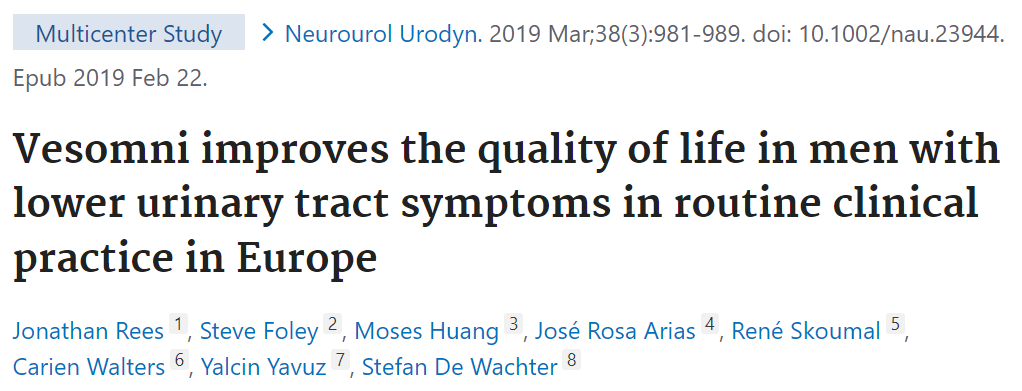 The intake of fixed-dose combination tablet containing solifenacin 6 mg and tamsulosin 0.4 mg improved OAB-q symptom bother in > 80% of LUTS/BPH patients not adequately responding to monotherapy, with a high treatment persistence (77% at weeks 40 to 52), and a low risk of AUR1.
EAU, European Association of Urology; LUTS, lower urinary tract symptoms.1. EAU Guidelines on management of non-neurogenic male lower urinary tract symptoms (LUTS), incl. benign prostatic obstruction (BPO). European Association of Urology. 2022. Available at: https://d56bochluxqnz.cloudfront.net/documents/full-guideline/EAU-Guidelines-on-Non-Neurogenic-Male-LUTS-2023.pdf. Accessed 8 March 2023. 2. Rees J, et al. Neurourol Urodyn. 2019;38(3):981-989.
Updates to the EAU guidelines for the management of non-neurogenic male LUTS: Pharmacological treatment
Section 5.2   Pharmacological treatment1
New
Chapter
5.2.7   Combination therapies1
5.2.7.3.   α1-blockers + Beta-3 agonist1
MATCH study2 
Tamsulosin 0.2 mg + mirabegron 50 mg (12-week)
568 men in Korea and Japan

PLUS study3 
Tamsulosin 0.4 mg + mirabegron 25-50 mg (12-week)
676 men in US, Canada, and Europe
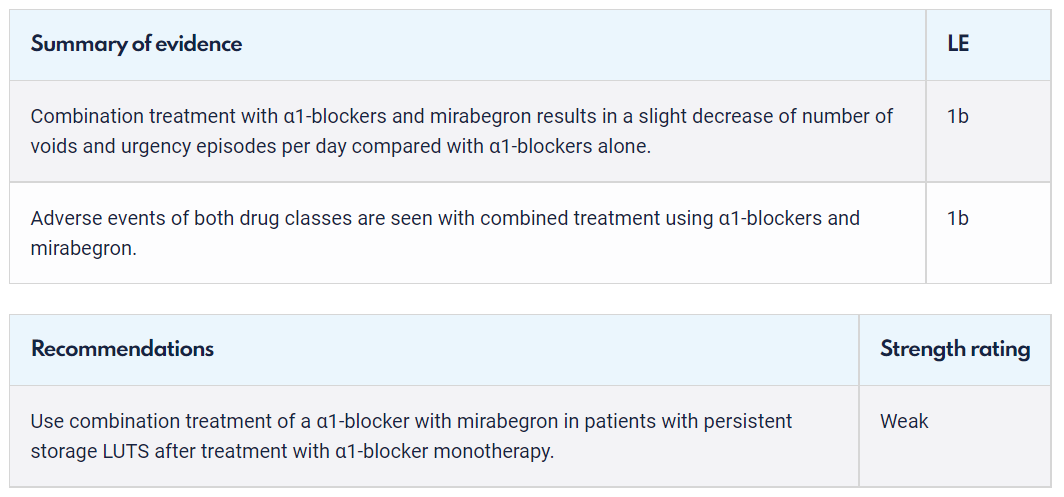 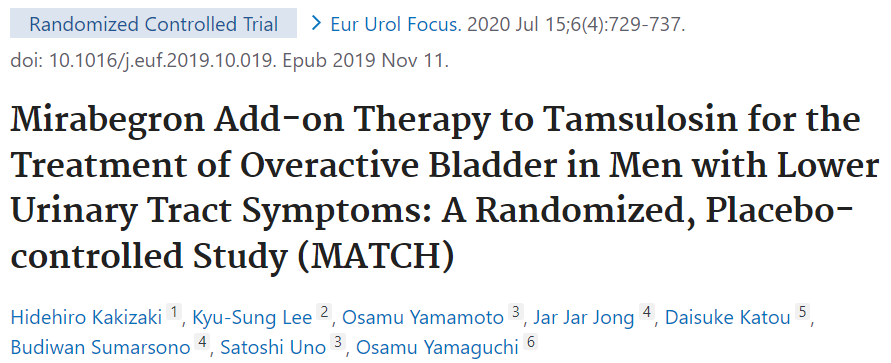 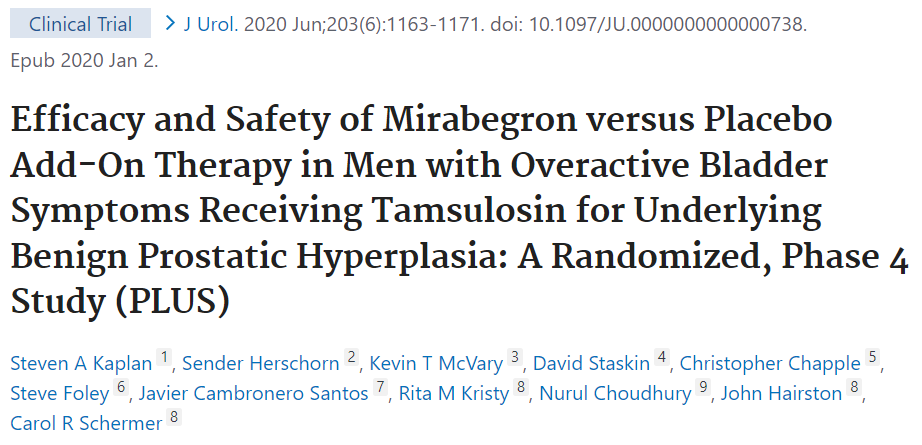 EAU, European Association of Urology; LUTS, lower urinary tract symptoms.1. EAU Guidelines on management of non-neurogenic male lower urinary tract symptoms (LUTS), incl. benign prostatic obstruction (BPO). European Association of Urology. 2022. Available at: https://d56bochluxqnz.cloudfront.net/documents/full-guideline/EAU-Guidelines-on-Non-Neurogenic-Male-LUTS-2023.pdf. Accessed 8 March 2023. 2. Kakizaki H et al. Eur Urol Focus. 2020;15;6(4):729-737. 3. Kaplan SA, et al. J Urol. 2020 Jun;203(6):1163-1171.
[Speaker Notes: The latest updates to the EAU guidelines for the management of male non-neurogenic LUTS including BPO, has included a new chapter recommending a combination of antimuscarinics and mirabegron for the patients with persistent LUTS symptoms following alpha1-blocker monotherapy

This update is based on the MATCH and PLUS clinical trials.]
Updates to the EAU guidelines for the management of non-neurogenic male LUTS: MATCH study
Phase 4, double-blind, randomized, placebo-controlled study
Conducted in Japan (53 centers) and Korea (5 centers)
Male patients with OAB treated with the α-blocker tamsulosin for BPH were randomized 1:1 to mirabegron 50 mg or placebo plus tamsulosin (0.2 mg) for 12 weeks
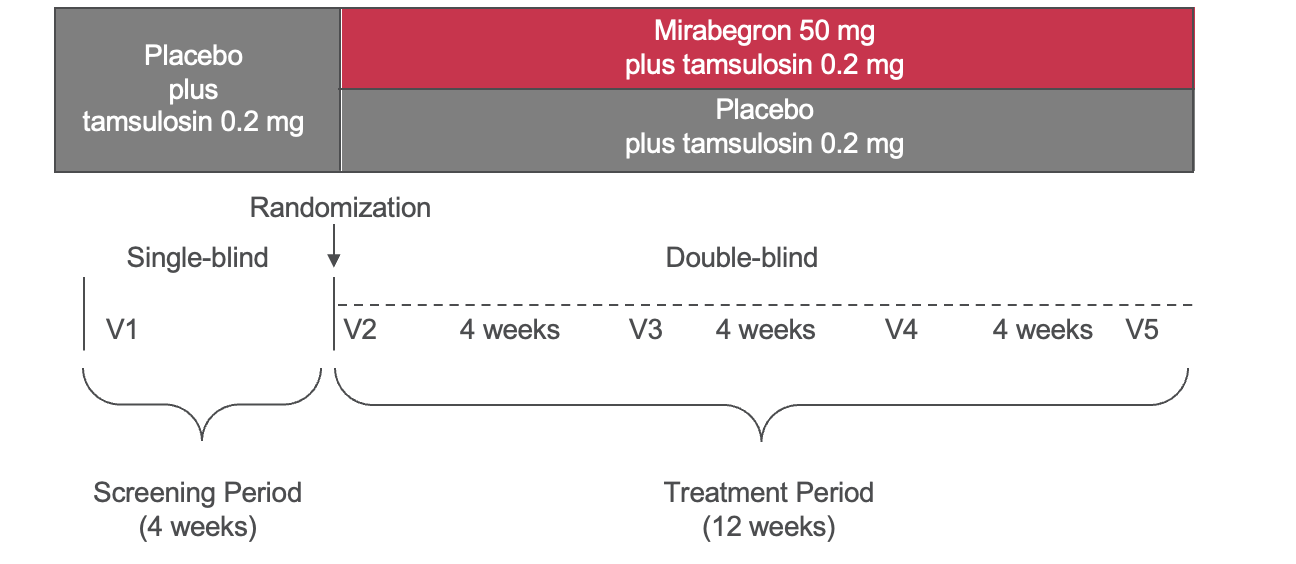 BPH, benign prostatic hyperplasia; EAU, European Association of Urology; LUTS, lower urinary tract symptoms; OAB, overactive bladder; V, visitKakizaki H et al. Eur Urol Focus. 2020;15;6(4):729-737.
[Speaker Notes: Sources: CSR page 13 and 14, figure 1 and Kakizaki H et al., (2019) Eur Urol Focus, https://doi.org/10.1016/j.euf.2019.10.019 Supplementary Information Figure 1]
Primary endpoint: change in mean number of micturitions/24 h (FAS)
Placebo10.76 (2.36)
n=283
Mirabegron 50 mg10.40 (2.24)
n=282
Baseline, mean (SD):
Adjusted mean difference (95%CI): -0.52 (-0.82 to -0.21)
P<0.001, by ANCOVA
ANCOVA, analysis of covariance; CI, confidence interval; EoT, end of treatment; FAS, full analysis set; SD, standard deviation. Kakizaki H et al. Eur Urol Focus. 2020;15;6(4):729-737.
[Speaker Notes: Sources: CSR page 302, table 12.3.1.1.1 and Kakizaki H et al., (2019) Eur Urol Focus, https://doi.org/10.1016/j.euf.2019.10.019 Figure 2]
Percentage of subjects achieving normalization of micturition (FAS)
Normalization was defined as mean number of micturition episodes per 24 hours of <8
(95% CI: 14.19% to 23.63%)
18.57%
52/280
Placebon=280
Mirabegron 50 mgn=277
CI, confidence interval; FAS, full analysis set.
Kakizaki H et al. Eur Urol Focus. 2020;15;6(4):729-737.
[Speaker Notes: Source: CSR Page 61, table 24]
Treatment emergent adverse events (SAF)
*Per MedDRA version 18.1. †A possible or probable, as assessed by the investigator, or records where relationship with the study drug for the treatment period was unknown. Drug-related TEAEs with assessment of the causal relationship to mirabegron/placebo are presented. ǂPatient counted once under maximum severity. A missing severity was considered the maximum severity.SAF, safety analysis set; TEAE, treatment-emergent adverse event.Kakizaki H et al. Eur Urol Focus. 2020;15;6(4):729-737.
[Speaker Notes: Sources: CSR Page 65, table 27 and Kakizaki H et al., (2019) Eur Urol Focus, https://doi.org/10.1016/j.euf.2019.10.019 Table 2]
Updates to the EAU guidelines for the management of non-neurogenic male LUTS: PLUS study
Phase 4, double-blind, randomized, placebo-controlled study
After screening, patients entered into a 4-week open label tamsulosin 0.4 mg once-daily run-in period before being randomized into the 12-week double-blind treatment period
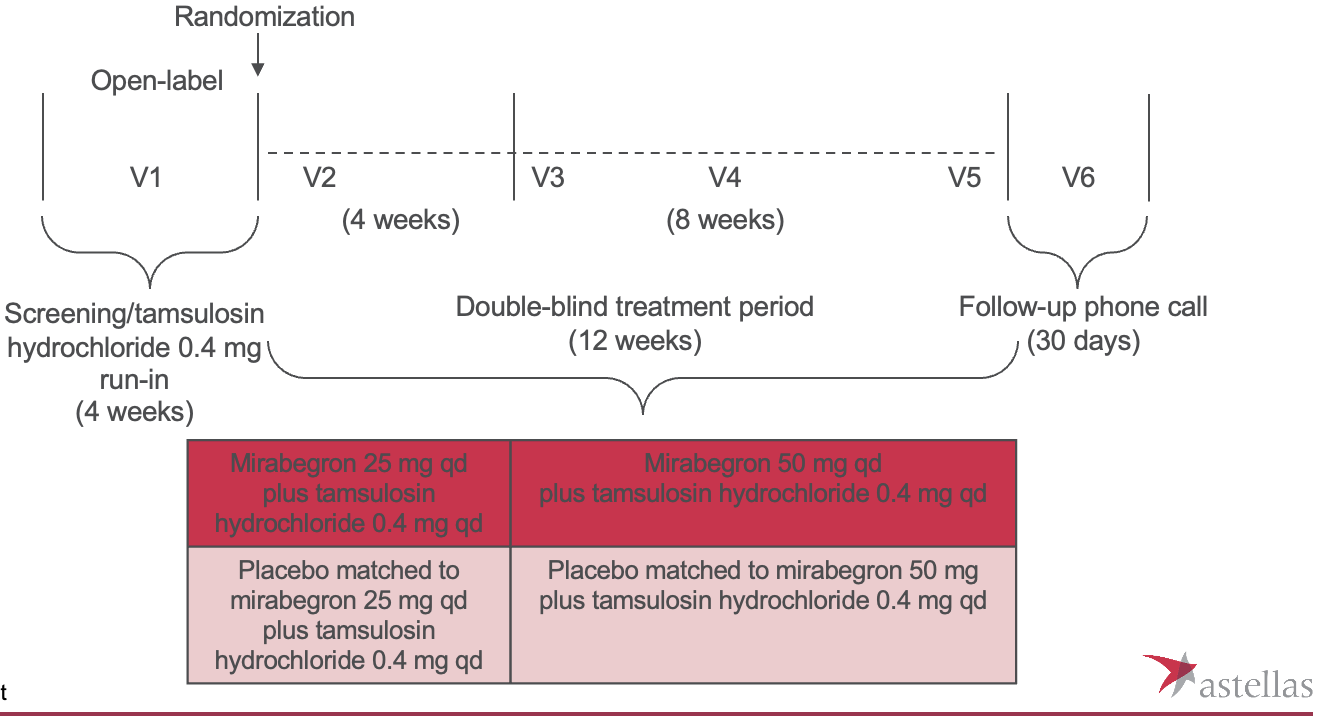 EAU, European Association of Urology; LUTS, lower urinary tract symptoms; qd, once-daily.Kaplan SA, et al. J Urol. 2020 Jun;203(6):1163-1171.
[Speaker Notes: Source: page 20, figure 1]
Change from baseline to EoT in mean number of micturitions per day (FAS)
Placebo10.71 (0.14)
n=339
Mirabegron 10.71 (0.14)
n=337
Baseline, mean (SE):
The primary efficacy endpoint demonstrated a -2.00 decrease in micturition in the mirabegron/tamsulosin group compared to -1.62 in the placebo/tamsulosin group, which was statistically significant
Adjusted mean difference (95%CI): -0.39 (-0.76 to -0.02)
P=0.039, by ANCOVA
ANCOVA, analysis of covariance; CI, confidence interval; EoT, end of treatment; FAS, full analysis set; LS, least square; SE, standard error.Kaplan SA, et al. J Urol. 2020 Jun;203(6):1163-1171.
[Speaker Notes: Source: page 57, table 5]
Change from baseline in mean number of micturitions per day at weeks 8 and 12 (FAS)
The mean number of daily micturitions, at weeks 8 and 12, was significantly improved in the mirabegron/tamsulosin group compared to the placebo/tamsulosin group
WEEK 8
WEEK 12
Placebo10.71 (0.14)
n=319
Mirabegron 10.71 (0.14)
n=317
Placebo10.71 (0.14)
n=326
Mirabegron 10.71 (0.14)
n=328
Baseline, mean (SE):
Baseline, mean (SE):
Adjusted mean difference (95%CI): -0.39 (-0.76 to -0.02)
P=0.041, by ANCOVA
Adjusted mean difference (95%CI): -0.52 (-0.89 to -0.14)
P=0.007, by ANCOVA
ANCOVA, analysis of covariance; CI, confidence interval; FAS, full analysis set; LS, least square; SE, standard error
Kaplan SA, et al. J Urol. 2020 Jun;203(6):1163-1171.
[Speaker Notes: Source: page 60, table 6]
Treatment emergent adverse events (SAF)
The SAF included all randomized patients who took ≥1 dose of double‑blind study drug.TEAE refers to an adverse event which started or worsened in the period from first double-blind medication intake until 30 days after the last double-blind medication intake. Serious TEAEs with a start date reported until 30 days after the last double-blind medication intake were also summarized as TEAEs.*Per MedDRA version 18.1. †Possible or probable, as assessed by the investigator or records where relationship was missing. ǂIncluded SAEs upgraded by the sponsor based on review of the sponsor’s list of always serious terms, if any upgrade was done.SAE, serious adverse event; SAF, safety analysis set; TEAE, treatment-emergent adverse eventKaplan SA, et al. J Urol. 2020 Jun;203(6):1163-1171.
[Speaker Notes: Source: Page 78, table 23]
Antimuscarinics are effective against LUTS but must be used with caution
Antimuscarinics is recommended for use in men with moderate-to-severe LUTS who mainly have bladder storage symptoms1
However,  antimuscarinics cannot be used in men with a PVR volume >150 mL2
Caution must prevail in using long-term antimuscarinic treatment in elderly patients and especially those at risk of cognitive dysfunction3
Treatment with antimuscarinics is typically associated with frequent adverse events (dry mouth, constipation) and risk of urinary retention3
LUTS, lower urinary tract symptoms; PVR, postvoid residual.1. Kakizaki H et al. Eur Urol Focus. 2020;15;6(4):729-737. 2. EAU Guidelines on management of non-neurogenic male lower urinary tract symptoms (LUTS), incl. benign prostatic obstruction (BPO). European Association of Urology. 2022. Available at: https://d56bochluxqnz.cloudfront.net/documents/full-guideline/EAU-Guidelines-on-Non-Neurogenic-Male-LUTS-2023.pdf. Accessed 8 March 2023. 3. EAU Guidelines on Urinary Incontinence in Adults. European Association of Urology. 2020. Available at: https://d56bochluxqnz.cloudfront.net/media/EAU-Guidelines-on-Urinary-Incontinence-2020.pdf. Accessed 10 March 2023.
Updates to the EAU guidelines for the management of non-neurogenic male LUTS: Pharmacological treatment
Section 5.2  Pharmacological treatment1
5.2.5   Phosphodiesterase 5 inhibitors1
Tolerability and safety:
Detailed information regarding tolerability/safety of all available PDE5Is for the treatment of ED in men treated with α-blockers for LUTS are provided by the EAU Guidelines on Sexual and Reproductive Health2.
“A recent meta-analysis concluded that a concomitant treatment with α-blockers [both non-uroselective (e.g., terazosin and doxazosin) and uro-selective (e.g., alfuzosin, tamsulosin and silodosin)] and PDE5Is may produce changes in haemodynamic parameters, but it does not increase the rate of adverse events due to hypotension. Therefore, there is no current limitation in the simultaneous use of α-blockers and PDE5I, prioritising the use of uro-selective drugs in order to further minimise the risk of dizziness or other adverse events, thus including hypotension2.”
EAU, European Association of Urology; LUTS, lower urinary tract symptoms; PDE5I, phosphodiesterase 5 inhibitor.1. EAU Guidelines on management of non-neurogenic male lower urinary tract symptoms (LUTS), incl. benign prostatic obstruction (BPO). European Association of Urology. 2022. Available at: https://d56bochluxqnz.cloudfront.net/documents/full-guideline/EAU-Guidelines-on-Non-Neurogenic-Male-LUTS-2023.pdf. Accessed 8 March 2023. 2. EAU Guidelines on sexual and reproductive health.  European Association of Urology. 2023. Available at: https://d56bochluxqnz.cloudfront.net/documents/full-guideline/EAU-Guidelines-on-Sexual-and-Reproductive-Health-2023.pdf. Accessed 10 March 2023.
Updates to the EAU guidelines for the management of non-neurogenic male LUTS: Pharmacological treatment
Section 5.2  Pharmacological treatment
5.2.6   Plant extracts – phytotherapy
The Committee on Herbal Medicinal Products (HPMC) periodically invites all interested parties to submit any scientific data that the Committee should consider during their periodic review of the monographs.

2021 review result: No changes; Only hexane extracted Serenoa repens (HESr) has been recommended for well-established use by the HMPC.
EAU, European Association of Urology; LUTS, lower urinary tract symptoms.EAU Guidelines on management of non-neurogenic male lower urinary tract symptoms (LUTS), incl. benign prostatic obstruction (BPO). European Association of Urology. 2022. Available at: https://d56bochluxqnz.cloudfront.net/documents/full-guideline/EAU-Guidelines-on-Non-Neurogenic-Male-LUTS-2023.pdf. Accessed 8 March 2023.
Updates to the EAU guidelines for the management of non-neurogenic male LUTS: Pharmacological treatment
Section 5.6  Management of male urinary incontinence
5.6.4   Pharmacological management
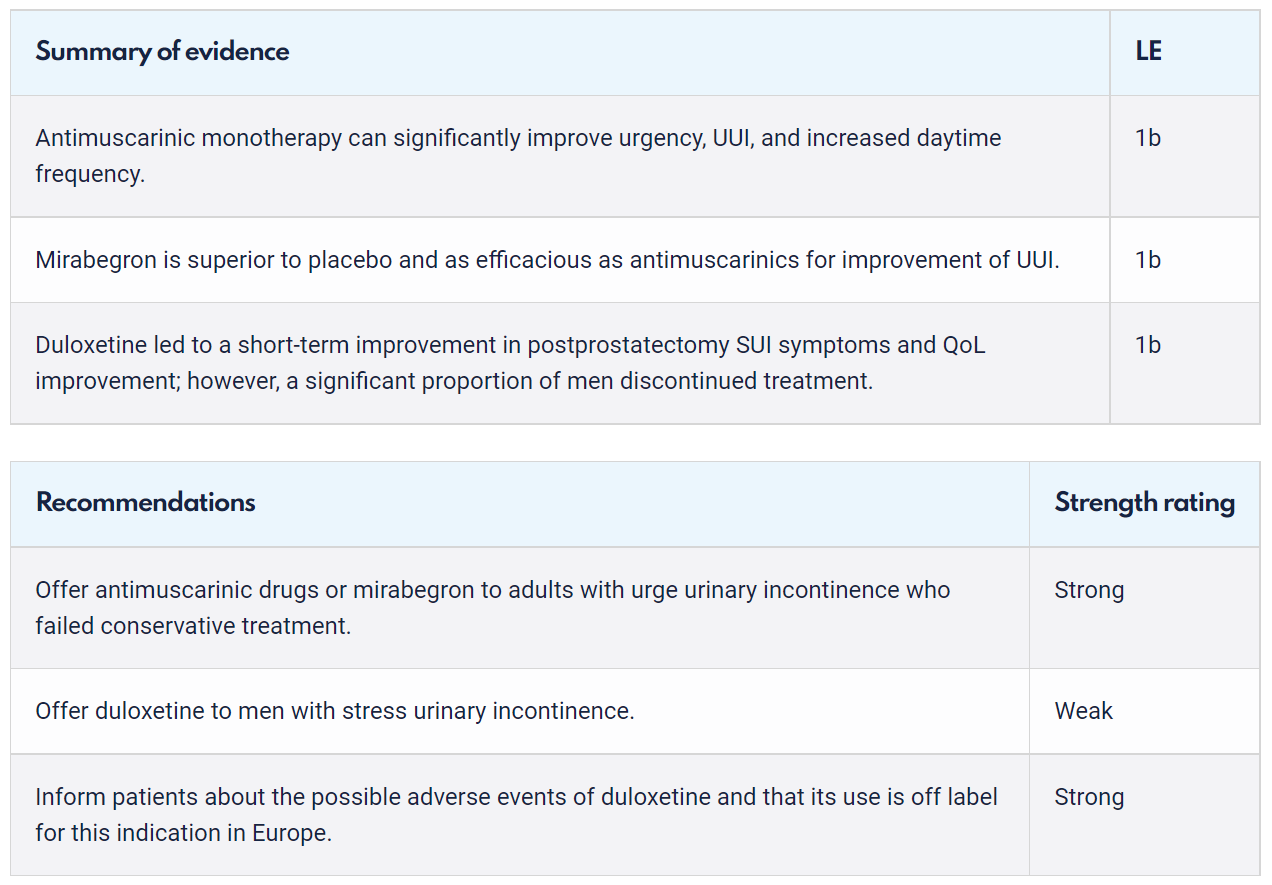 New
Chapter
New
Chapter
EAU, European Association of Urology; LUTS, lower urinary tract symptoms.EAU Guidelines on management of non-neurogenic male lower urinary tract symptoms (LUTS), incl. benign prostatic obstruction (BPO). European Association of Urology. 2022. Available at: https://d56bochluxqnz.cloudfront.net/documents/full-guideline/EAU-Guidelines-on-Non-Neurogenic-Male-LUTS-2023.pdf. Accessed 8 March 2023.
Mirabegron in male OAB patients with or without LUTS –  POOLED analysis of phase III trials
Study population: Male OAB population with or without LUTS associated with BPH/BPE
Intervention: Mirabegron 50 mg vs placebo or antimuscarinic (tolterodine extended-release 4 mg or solifenacin 5 mg) as a comparator
5 Phase III studies
Similar improvements in urgency, frequency, and incontinence as solifenacin 5 mg
Mirabegron 50 mg is a well-tolerated alternative to antimuscarinics
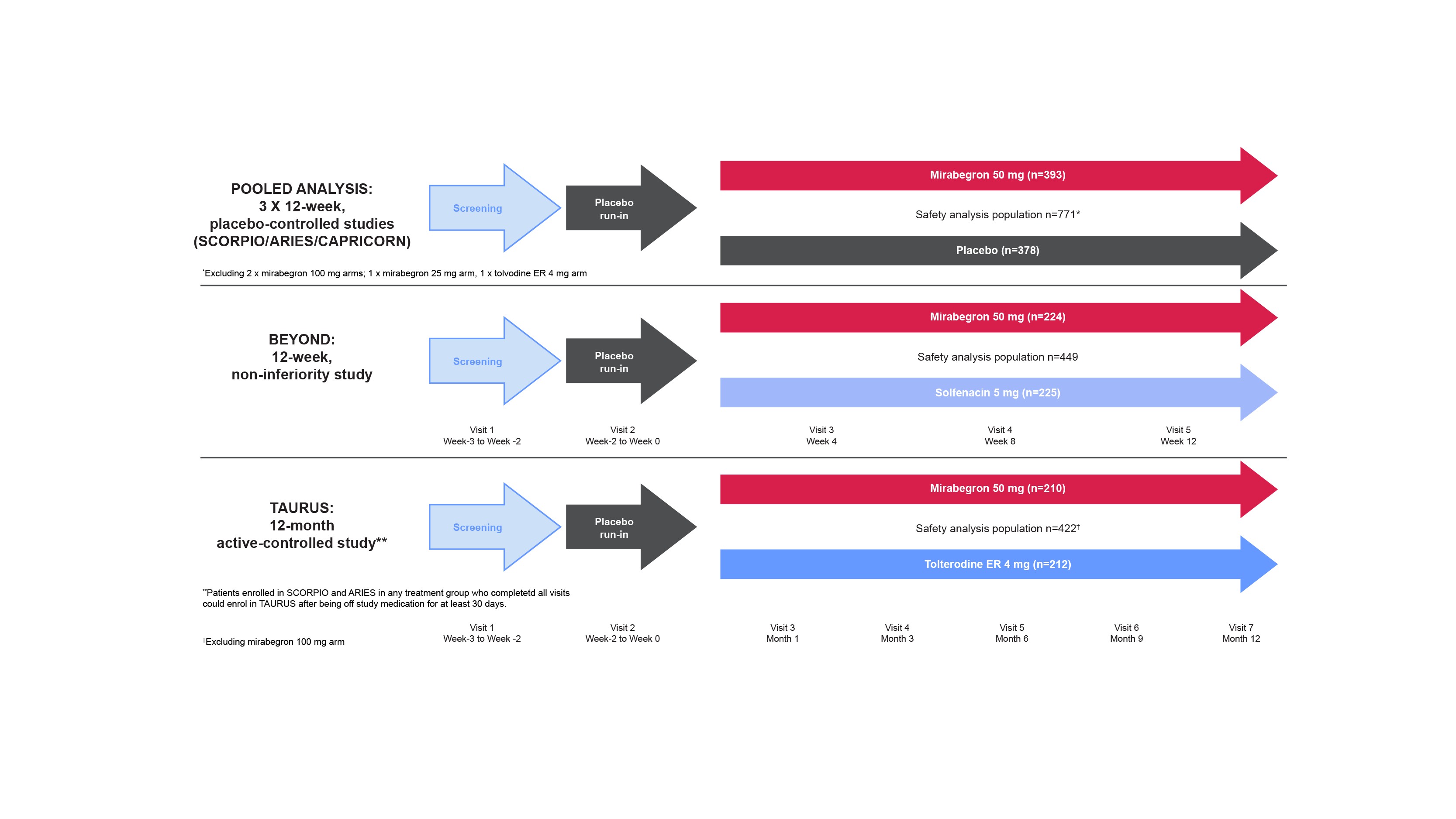 BPE, benign prostatic enlargement; BPH, benign prostate hyperplasia; LUTS, lower urinary tract symptoms; OAB, overactive bladder.Tubaro A, et al. Ther Adv Urol. 2017;9(6):137-154
[Speaker Notes: Before we discuss the MATCH and PLUS trials, let us look at the efficacy and safety of mirabegron in the management of LUTS/OAB]
Mirabegron in male OAB patients with or without LUTS –  TEAE
Overall incidence of TEAEs
Incidence of TEAEs in men treated with mirabegron 50 mg was similar to the overall population and placebo, suggesting there is no requirement for dose adjustment based on sex
In the pooled studies, mirabegron was well tolerated, with the overall incidence of TEAEs similar to that with placebo
ER, extended release; LUTS, lower urinary tract symptoms; OAB, overactive bladder; TEAE, treatment emergent adverse event.Tubaro A, et al. Ther Adv Urol. 2017;9(6):137-154
Mirabegron in male OAB patients with or without LUTS –  No increase in PVR volume or acute urinary retention
Change from baseline to EoT in PVR volume (pooled 12-week studies only) (SAF)
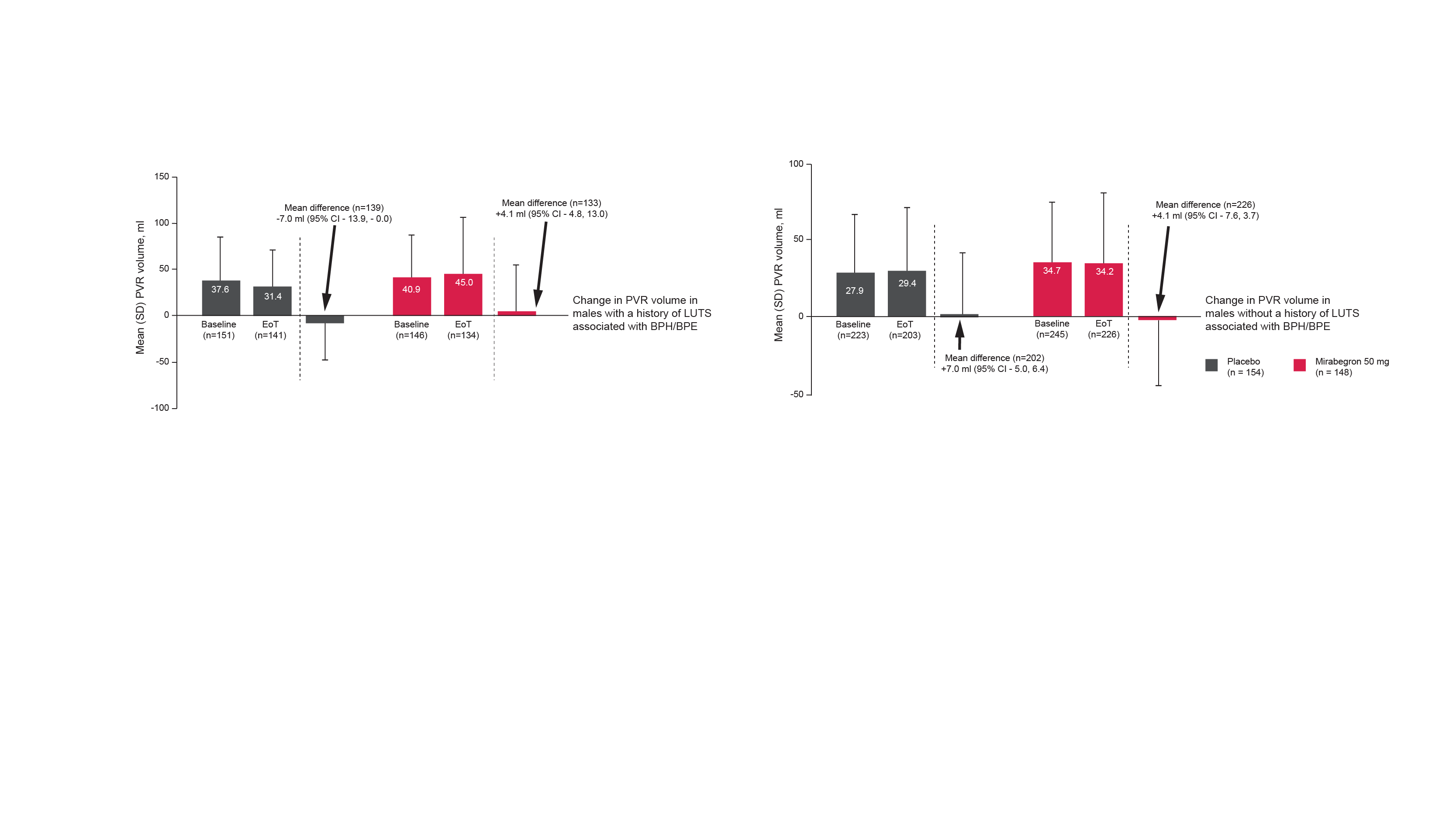 Males without a history of LUTS associated with BPH/BPE
Males with a history of LUTS associated with BPH/BPE
Mirabegron 50 mg is a well-tolerated alternative to antimuscarinics, without the potential concerns over voiding difficulty
In the pooled Phase III studies of all male OAB patients, there is no significant increase in PVR volume or incidence of acute urinary retention with mirabegron
BPE, benign prostatic enlargement; BPH, benign prostatic hyperplasia; CI, confidence interval; EoT, end of treatment; LUTS, lower urinary tract symptoms; OAB, overactive bladder; PVR, post-void residual.Tubaro A, et al. Ther Adv Urol. 2017;9(6):137-154
Efficacy of mirabegron vs placebo
Volume voided per micturition (mL)
Number of micturitions per 24 hours
Number of urgency episodes per 24 hours
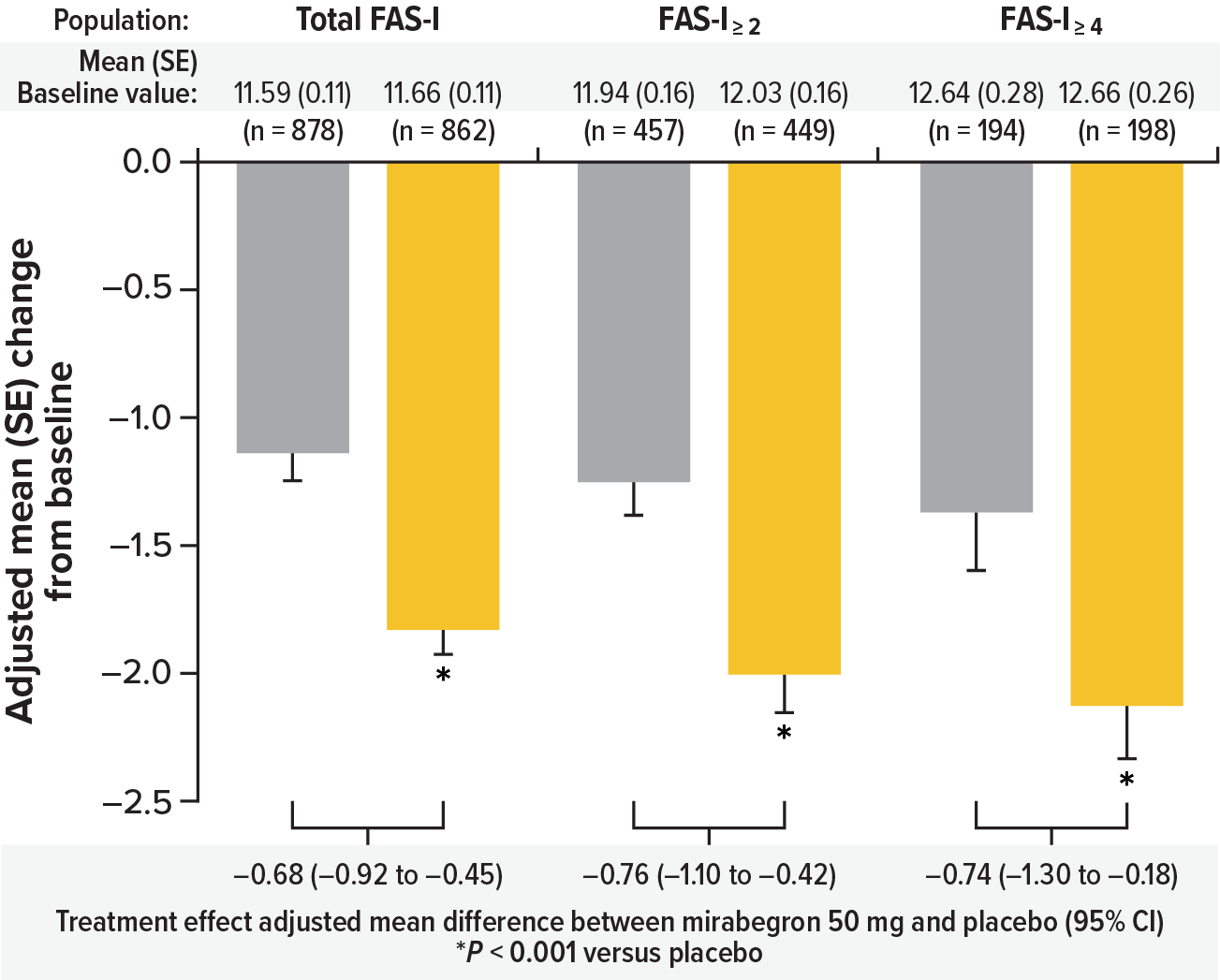 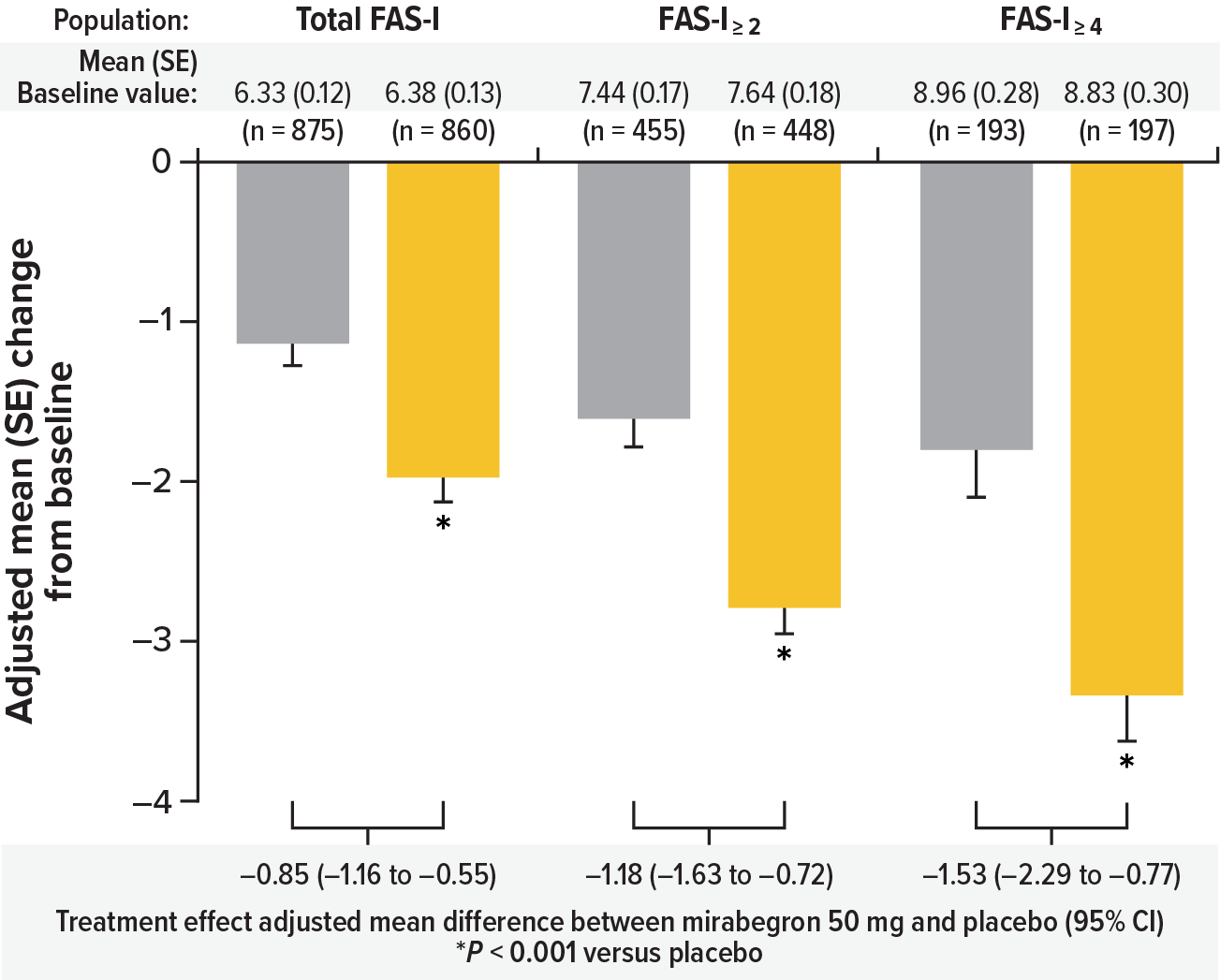 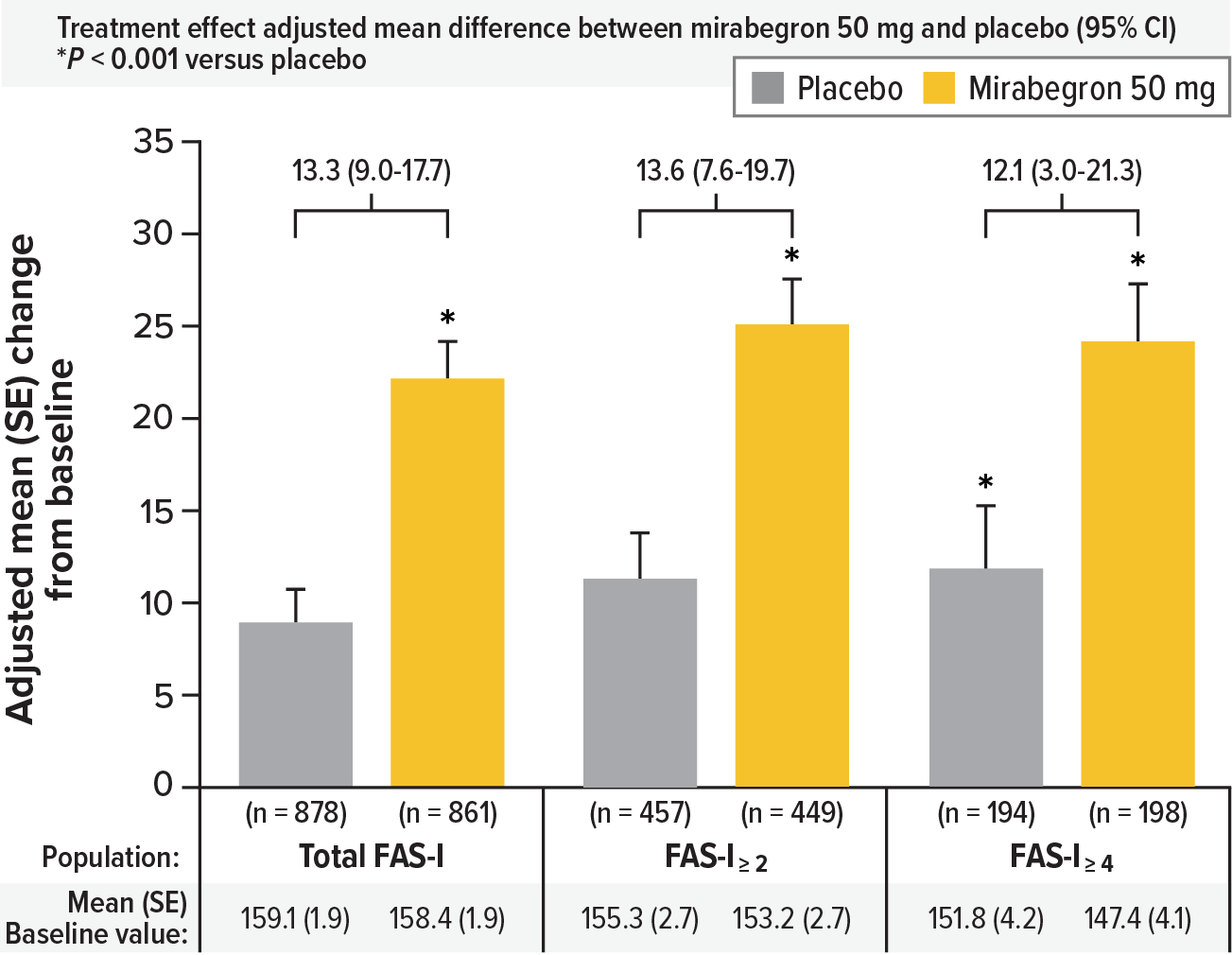 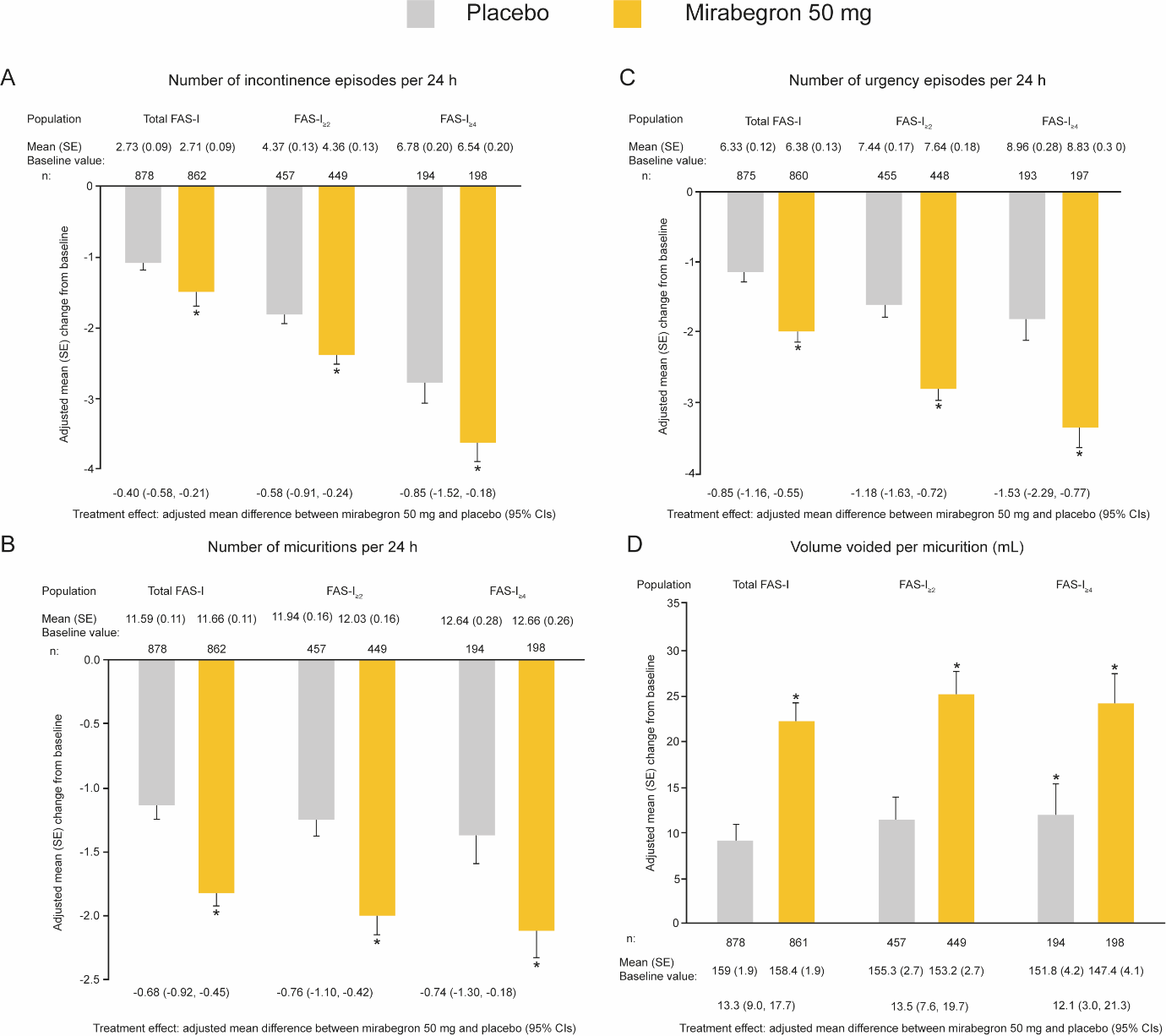 CI, confidence interval; FAS-I, full analysis set incontinence (≥ 1 incontinence episode at baseline); FAS-I ≥ 2, two or more incontinence episodes at baseline; FAS-I ≥ 4, four or more incontinence episodes at baseline; SE, standard error.Chapple C, et al. Eur Urol. 2015;67(1):11-4.
[Speaker Notes: Chapple C, Khullar V, Nitti VW, Frankel J, Herschorn S, Kaper M, et al. Efficacy of the β3-adrenoceptor agonist mirabegron for the treatment of overactive bladder by severity of incontinence at baseline: a post hoc analysis of pooled data from three randomised phase 3 trials. Eur Urol. 2015;67(1):11-4.]
Safety and tolerability of mirabegron
In pooled analysis, mirabegron has been shown to have numerically fewer drug-related adverse events compared with antimuscarinics (17.0% vs. 21.4%)1
Dry mouth rates reported with mirabegron are lower than with antimuscarinics
Common TEAEs with ≥ 1% Frequency in any treatment group
Dry mouth was more frequent in the antimuscarinics group (8.7%) compared with mirabegron (2.7%) and placebo (2.4%)
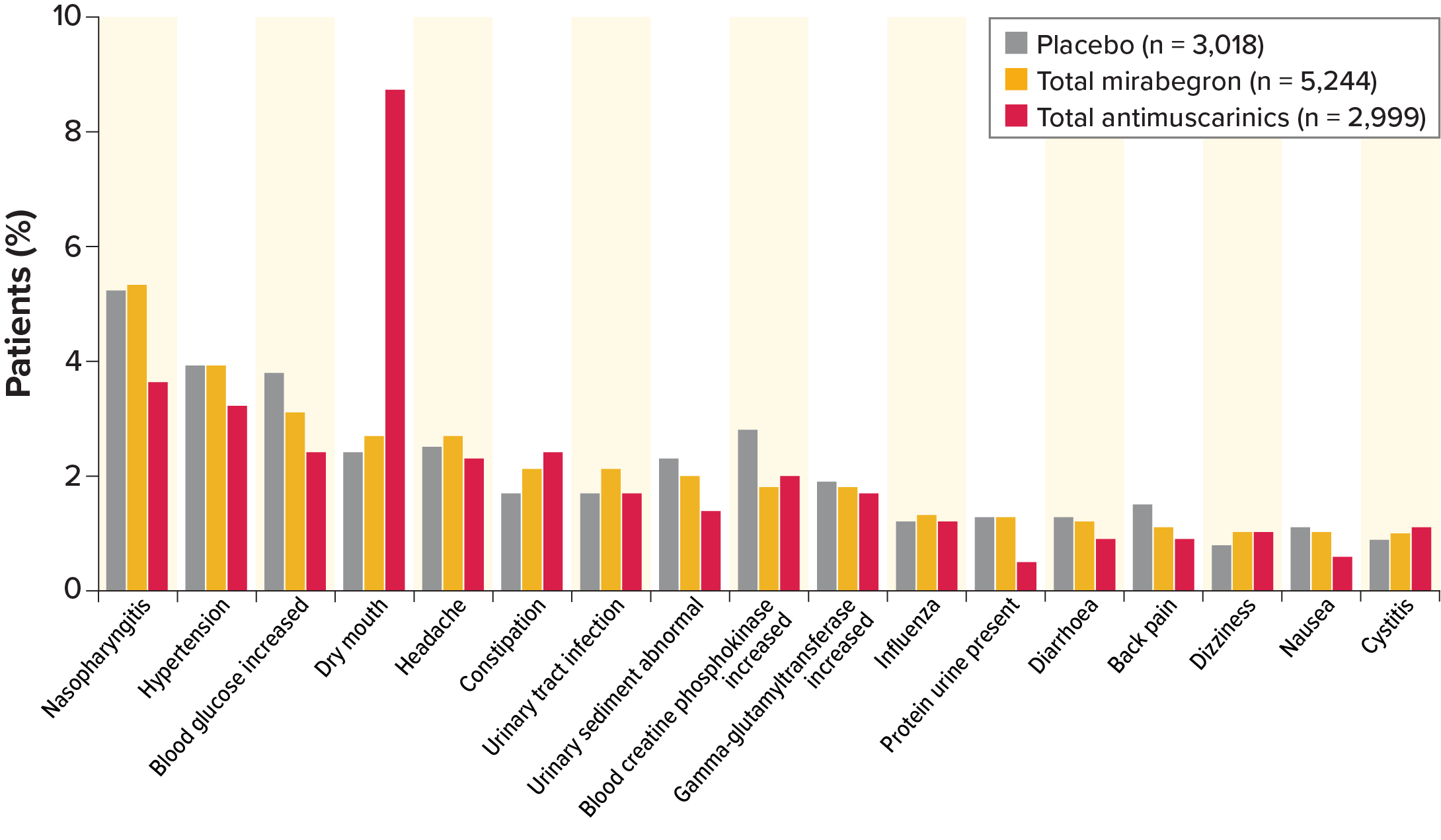 TEAE, treatment-emergent adverse event.1. Chapple C, et al. Eur Urol.. 2020;77(1):119-128.
Thank you!